Figure 6. Morpholino knockdown of gene expression in the juvenile zebrafish. (A) Target sites of VMOs for gdf9 and ...
Biol Reprod, Volume 96, Issue 2, February 2017, Pages 401–413, https://doi.org/10.1095/biolreprod.116.144964
The content of this slide may be subject to copyright: please see the slide notes for details.
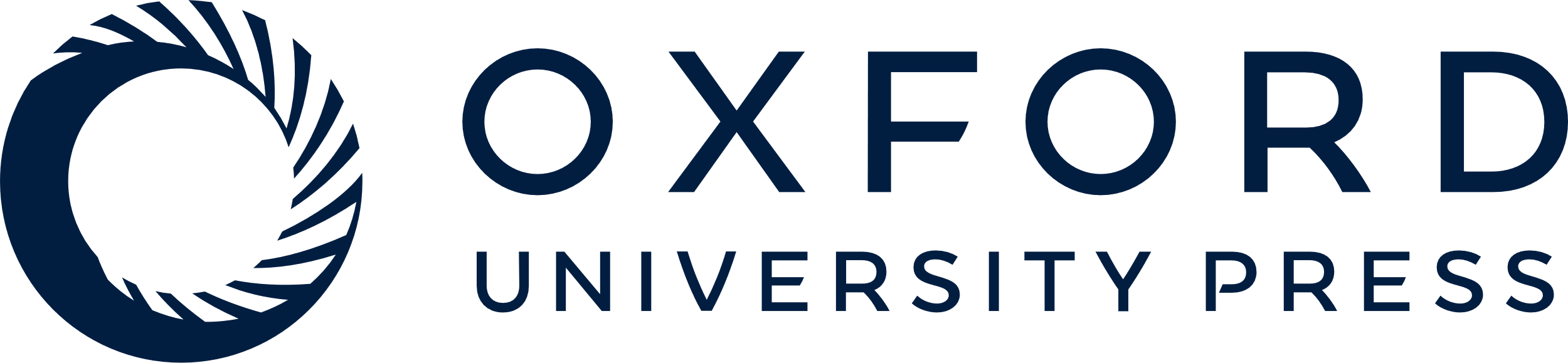 [Speaker Notes: Figure 6. Morpholino knockdown of gene expression in the juvenile zebrafish. (A) Target sites of VMOs for gdf9 and cyp19a1a. (B) Sex ratios at 40 dpf in in the fish treated with control, gdf9 and cyp19a1a VMOs. Different letters indicate statistical significance (P < 0.05).


Unless provided in the caption above, the following copyright applies to the content of this slide: © The Authors 2017. Published by Oxford University Press on behalf of Society for the Study of Reproduction. All rights reserved. For permissions, please journals.permissions@oup.com]